Determining the primary sources of uncertainty in retrieval of marine remote sensing reflectance from satellite OC sensors A. Gilerson, E. Herrera-Estrella, R. Foster, J. Agagliate, C. Hu, A. Ibrahim and B. Franz Frontiers in Rem. Sens., 2022
Background
Uncertainties in retrieval of remote sensing reflectance Rrs from OC satellite sensors are usually mostly attributed to the inaccurate aerosol models. Uncertainties often lead to negative Rrs values.

Analysis
Rrs uncertainties are analyzed by the comparison of data from SNPP VIIRS and in-situ data from MOBY and 8 AERONET-OC stations. Components of uncertainties included Rayleigh scattering, surface effects, aerosol scattering, glint and water variability.
The contribution of components to the total uncertainties was determined by the spectral decomposition of the total spectra of uncertainties taking an advantage of different spectra of components. 

Results
It is shown that the main contribution to uncertainties comes from the Rayleigh component, which is most likely due to inaccurate estimation (about 1.5%) of Rayleigh optical thickness because of small inaccuracies in the modeled surface pressure and possible non-uniform vertical distribution of gaseous components in the atmosphere.
This can largely explain the frequency of negative Rrs retrievals as observed using the current standard atmospheric correction process employed by NASA.
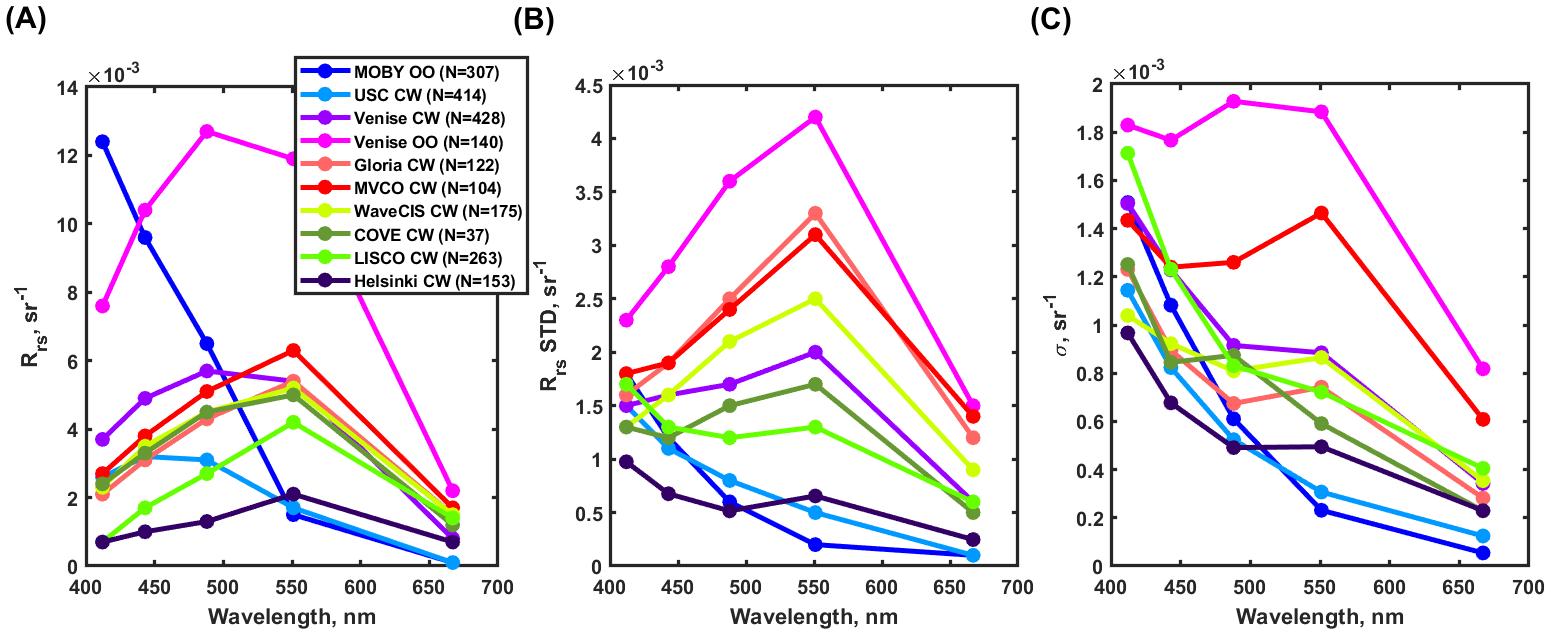 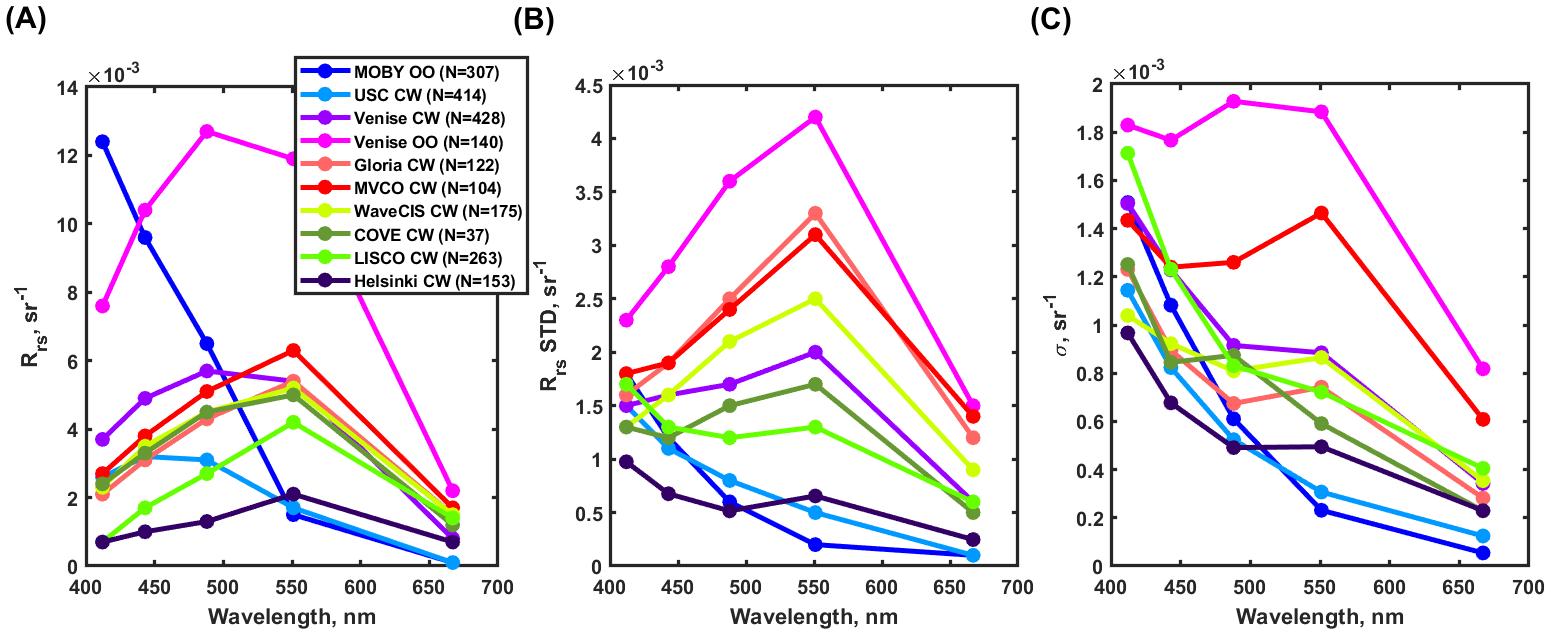 Rrs and Rrs uncertainties spectra
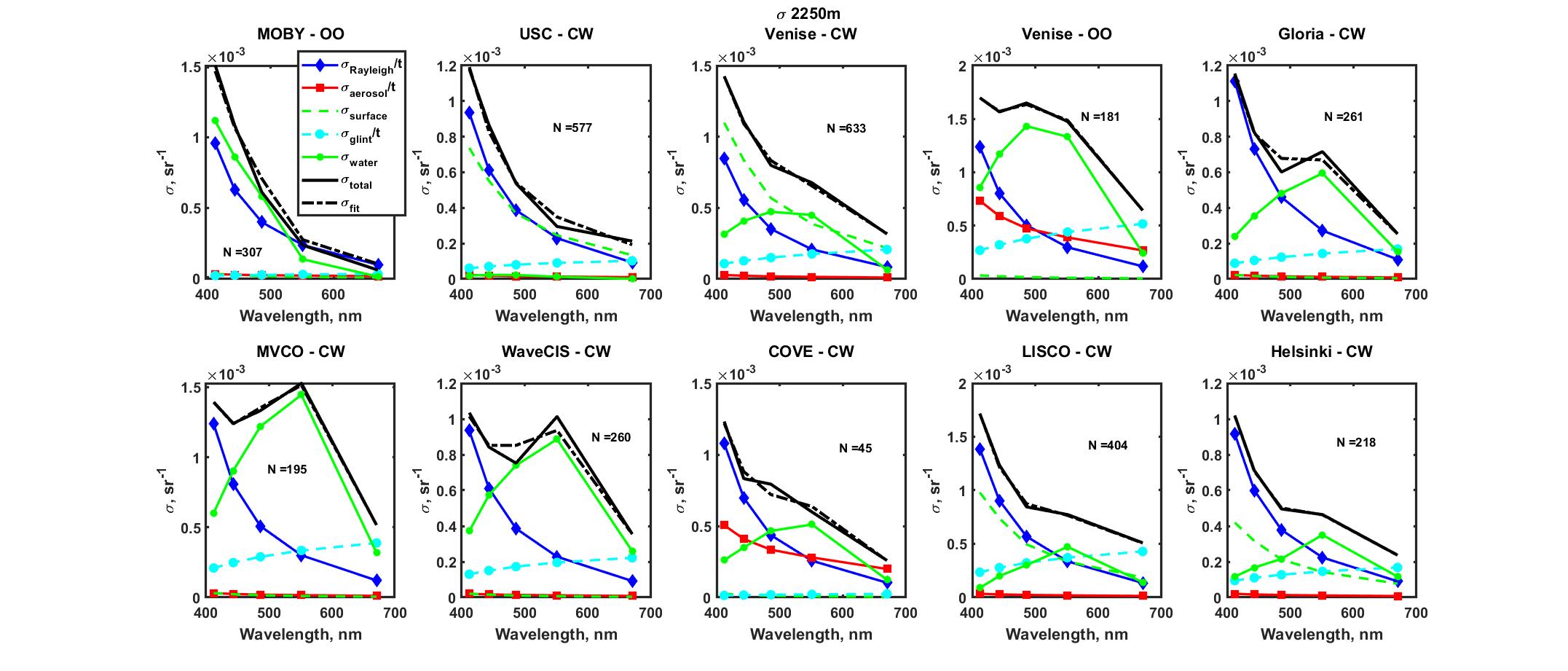 Spectral components of Rrs uncertainties
[Speaker Notes: NASA OBB program , grant 80NSSC21K0562, PI – Alex Gilerson
Authors affiliations:
Alexander Gilerson1,2*, Eder Herrera-Estrella1,2, Robert Foster3, Jacopo Agagliate1, Chuanmin Hu4, Amir Ibrahim5 and Bryan Franz5 
1Optical Remote Sensing Laboratory, The City College of New York, New York, NY, USA, 2Earth and Environmental Sciences, The Graduate Center, New York, NY, USA
3Remote Sensing Division, Naval Research Laboratory, Washington, DC, USA, 4College of Marine Science, University of South Florida, St. Petersburg, Florida, USA
5NASA Goddard Space Flight Center, Greenbelt, Maryland, USA

Abstract
Uncertainties in the retrieval of remote sensing reflectance, Rrs, from Ocean Color (OC) satellite sensors have a strong impact on the performance of algorithms for the estimation of chlorophyll-a, mineral concentrations, and inherent optical properties (IOPs). The uncertainties are highest in the blue bands. The total radiance measured at the top of the atmosphere captures the instantaneous state of the atmosphere-ocean system: the in-water conditions, sky and Sun glint reflected from the wind-roughened ocean surface, as well as light scattered from molecules and aerosols in the atmosphere. Each of these components have associated uncertainties, and when combined with the additional uncertainties from instrument noise and the atmospheric correction process contributes to the total uncertainty budget for the retrieved Rrs. We analyze the contribution of each component uncertainties to the total Rrs uncertainties in SNPP-VIIRS level 2 products, taking advantage of the spectral differences between the components. We examine multiple scenes in the open ocean and coastal waters at spatial resolutions ranging from 2250 to 5250 meters by comparing the retrieved Rrs to in-situ measurements made at several AERONET-OC sites and at the MOBY site. It is shown that uncertainties associated with the molecular (Rayleigh) scattering play the most significant role, while the contributions of other components are usually smaller. Uncertainties in Rayleigh scattering are primarily attributed to the variability of Rayleigh optical thickness (ROT) with a standard deviation of approximately 1.5% of ROT, which can largely explain the frequency of negative Rrs retrievals as observed using the current standard atmospheric correction process employed by NASA. Variability of the sky light reflected from the ocean surface in some conditions also contributed to uncertainties in the blue and water variability proportional to Rrs with a peak in the green was very pronounced at coastal sites.]
Determining the primary sources of uncertainty in retrieval of marine remote sensing reflectance from satellite OC sensors (cont.)
In coastal waters uncertainties due to the water variability inside the pixels play also a significant role.
Contribution of other components including aerosols is small.
Rayleigh uncertainties at all stations are well characterized by the spectra of the standard deviations of gains measured in the process of the system vicarious calibration of the sensor at the MOBY site, meaning that uncertainties are similar at MOBY and other sites and are related to the atmospheric processes and/or their processing in the atmospheric correction model.
Rrs uncertainties from different OC sensors are similar and are mostly determined by the Rayleigh component.
Distribution of ΔRrs = Rrs_sat – Rrs_in_situ is close to normal especially after the bias correction, which confirms the hypothesis of the Rayleigh optical thickness variability.
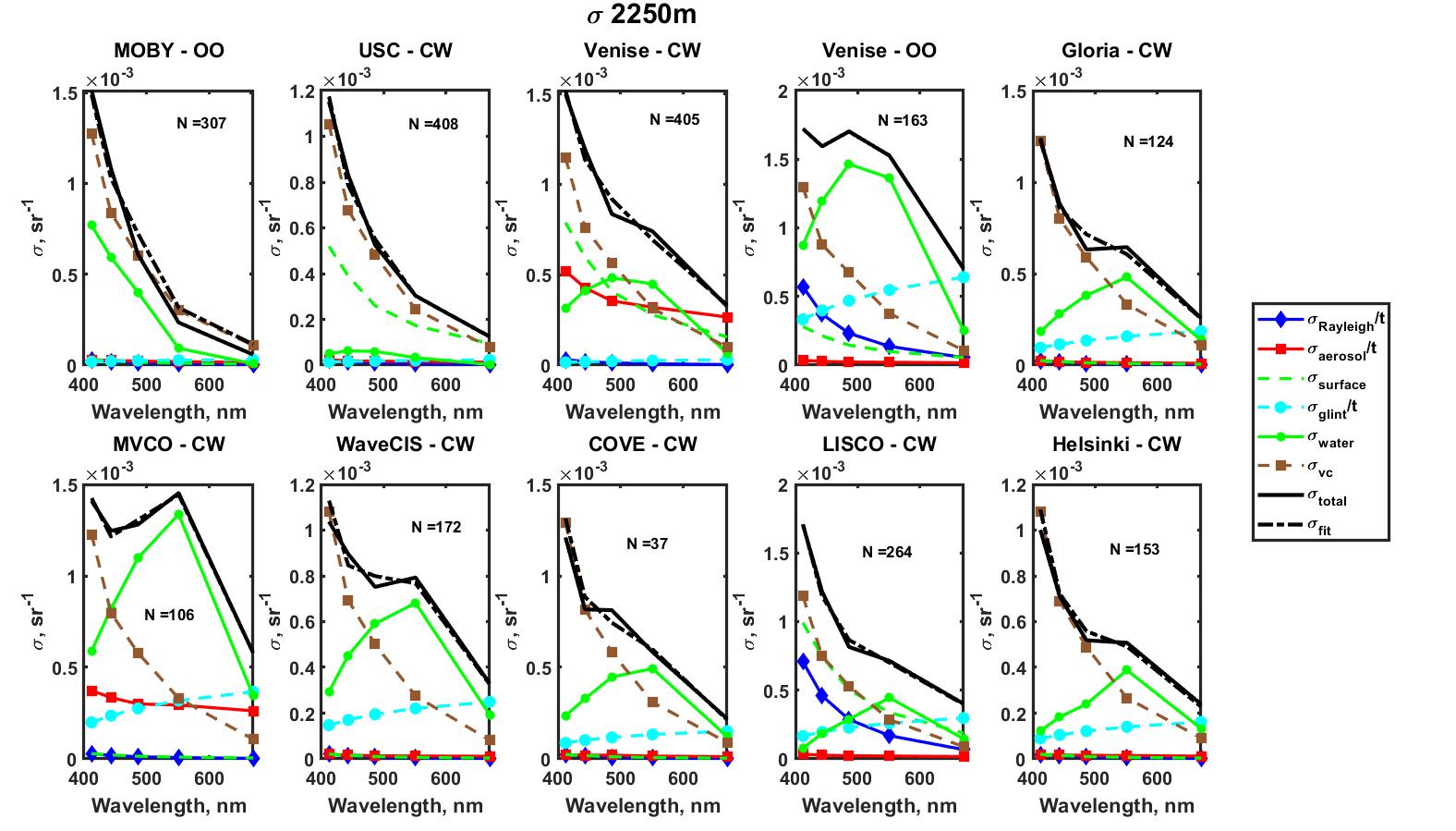 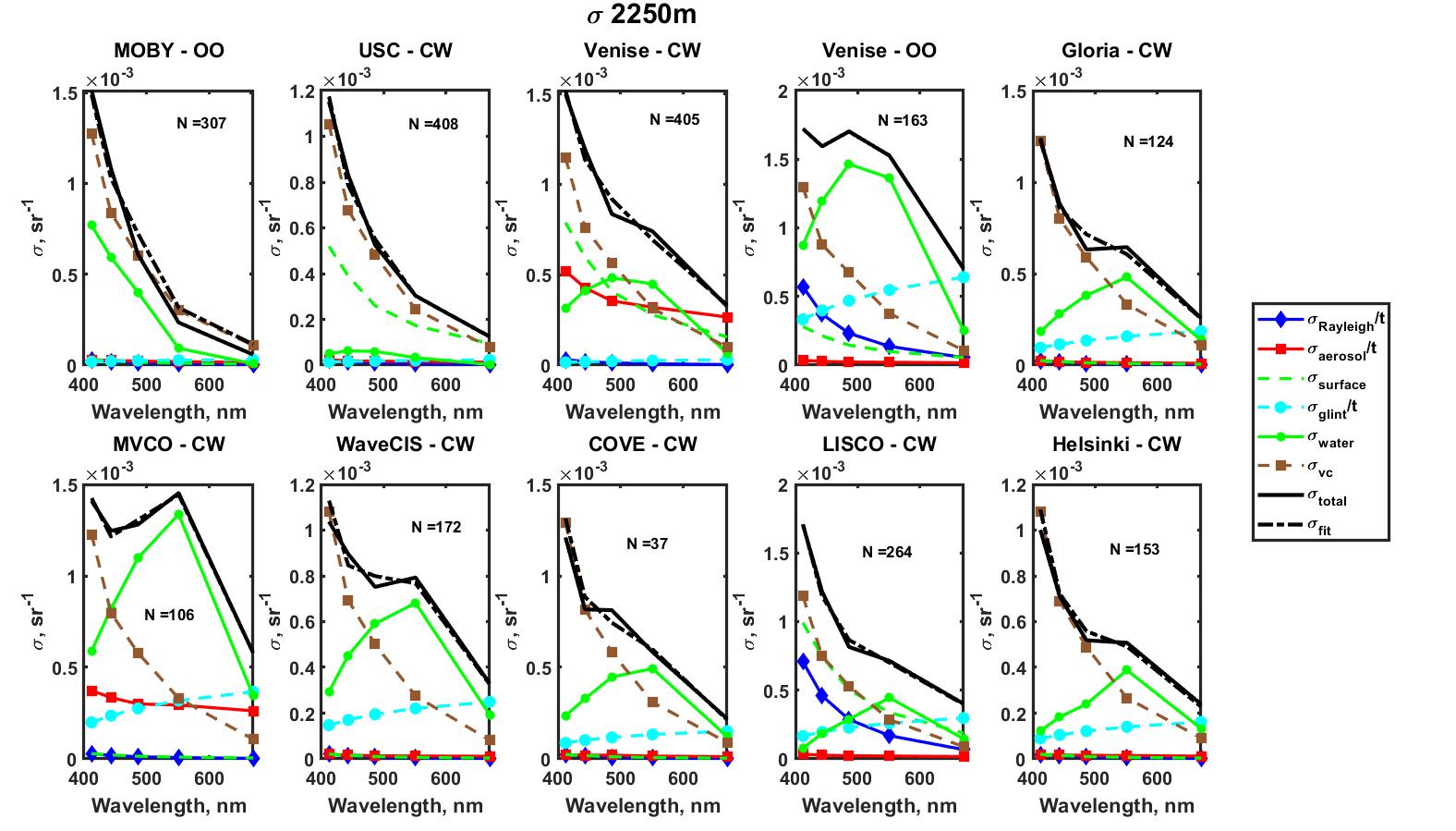 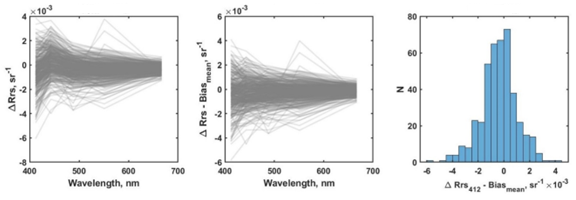 Spectral components with standard deviations of gains (dashed brown) during vicarious calibration
Significance:
OC atmospheric correction models should be focused on the compensation of the Rayleigh component after aerosol component is removed
∆Rrs distribution at the Venice site: with bias, with removed  bias, histogram for 412 nm
[Speaker Notes: NASA OBB program , grant 80NSSC21K0562, PI – Alex Gilerson
Full, formal citation
A. Gilerson, E. Herrera-Estrella, R. Foster, J. Agagliate, C. Hu, A. Ibrahim, and B. Franz  “Determining the Primary Sources of Uncertainty in Retrieval of Marine Remote Sensing Reflectance From Satellite Ocean Color Sensors,” Frontiers in Remote Sensing, 2022.
doi: 10.3389/frsen.2022.857530.

Award Information:
This research was supported by the NASA Ocean Biology and Biochemistry Program (NNH20ZDA001N-OBB-Task 2.5.) under NASA Award number 80NSSC21K0562

Authors affiliations:
Alexander Gilerson1,2*, Eder Herrera-Estrella1,2, Robert Foster3, Jacopo Agagliate1, Chuanmin Hu4, Amir Ibrahim5 and Bryan Franz5 
1Optical Remote Sensing Laboratory, The City College of New York, New York, NY, USA, 2Earth and Environmental Sciences, The Graduate Center, New York, NY, USA
3Remote Sensing Division, Naval Research Laboratory, Washington, DC, USA, 4College of Marine Science, University of South Florida, St. Petersburg, Florida, USA
5NASA Goddard Space Flight Center, Greenbelt, Maryland, USA

Abstract
Uncertainties in the retrieval of remote sensing reflectance, Rrs, from Ocean Color (OC) satellite sensors have a strong impact on the performance of algorithms for the estimation of chlorophyll-a, mineral concentrations, and inherent optical properties (IOPs). The uncertainties are highest in the blue bands. The total radiance measured at the top of the atmosphere captures the instantaneous state of the atmosphere-ocean system: the in-water conditions, sky and Sun glint reflected from the wind-roughened ocean surface, as well as light scattered from molecules and aerosols in the atmosphere. Each of these components have associated uncertainties, and when combined with the additional uncertainties from instrument noise and the atmospheric correction process contributes to the total uncertainty budget for the retrieved Rrs. We analyze the contribution of each component uncertainties to the total Rrs uncertainties in SNPP-VIIRS level 2 products, taking advantage of the spectral differences between the components. We examine multiple scenes in the open ocean and coastal waters at spatial resolutions ranging from 2250 to 5250 meters by comparing the retrieved Rrs to in-situ measurements made at several AERONET-OC sites and at the MOBY site. It is shown that uncertainties associated with the molecular (Rayleigh) scattering play the most significant role, while the contributions of other components are usually smaller. Uncertainties in Rayleigh scattering are primarily attributed to the variability of Rayleigh optical thickness (ROT) with a standard deviation of approximately 1.5% of ROT, which can largely explain the frequency of negative Rrs retrievals as observed using the current standard atmospheric correction process employed by NASA. Variability of the sky light reflected from the ocean surface in some conditions also contributed to uncertainties in the blue and water variability proportional to Rrs with a peak in the green was very pronounced at coastal sites.]